Доброволец России – 2019
проект
Бумеранг Добра35
Автор: Карташова Светлана Анатольевна
общественное объединение «Я-волонтёр»
Старт проекта  01.01.2019
Вологодская область г. Кириллов
ЦЕЛЬ проекта:
Развитие и вовлечение населения Вологодской области в  добровольческое движение  через  проведение   дней  единых действий.
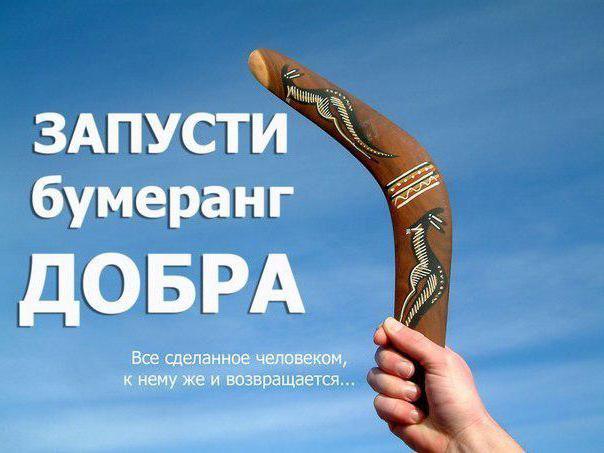 План мероприятий:
11 января		Всемирный день «Спасибо!»
21 января 		Национальный день объятий
14 февраля 		Международный день дарения книг
17 февраля 		Всемирный день проявления доброты
23 февраля		День зимних видов спорта 	
3 марта		Международный день детского телевидения и 				радиовещания
21 марта 		Международный день лесов
1 апреля		Международный день птиц
15 апреля		День экологических знаний
27 мая 			Общероссийский день библиотек
6 июня			Пушкинский день России
23 июня			Международный Олимпийский день
20 июля			Международный день шахмат
27 августа		День российского кино
5 сентября		Международный день благотворительности
10 октября		Всемирный день зрения
22 октября		 Праздник Белых журавлей
20 ноября		Всемирный день ребёнка
10 декабря		День прав человека
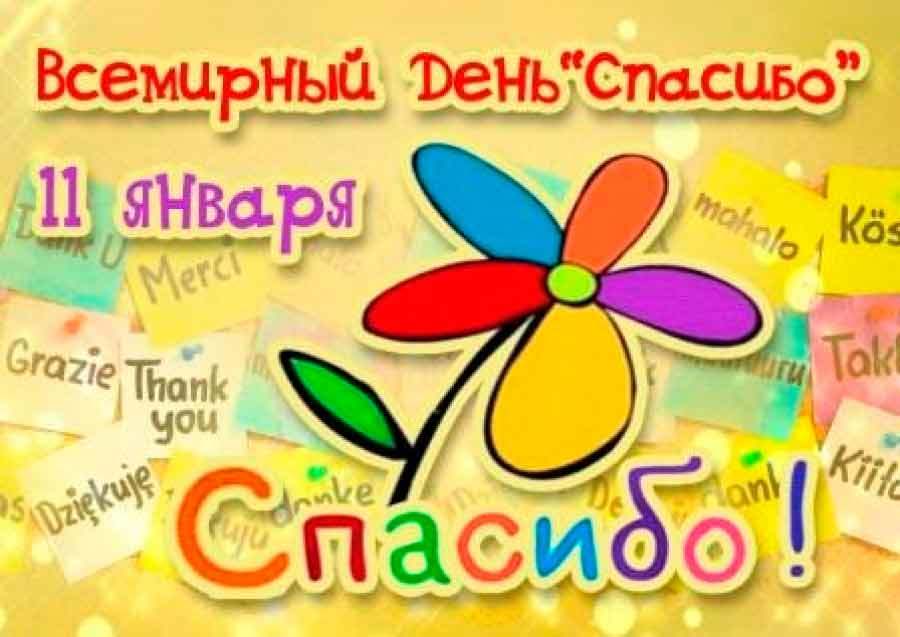 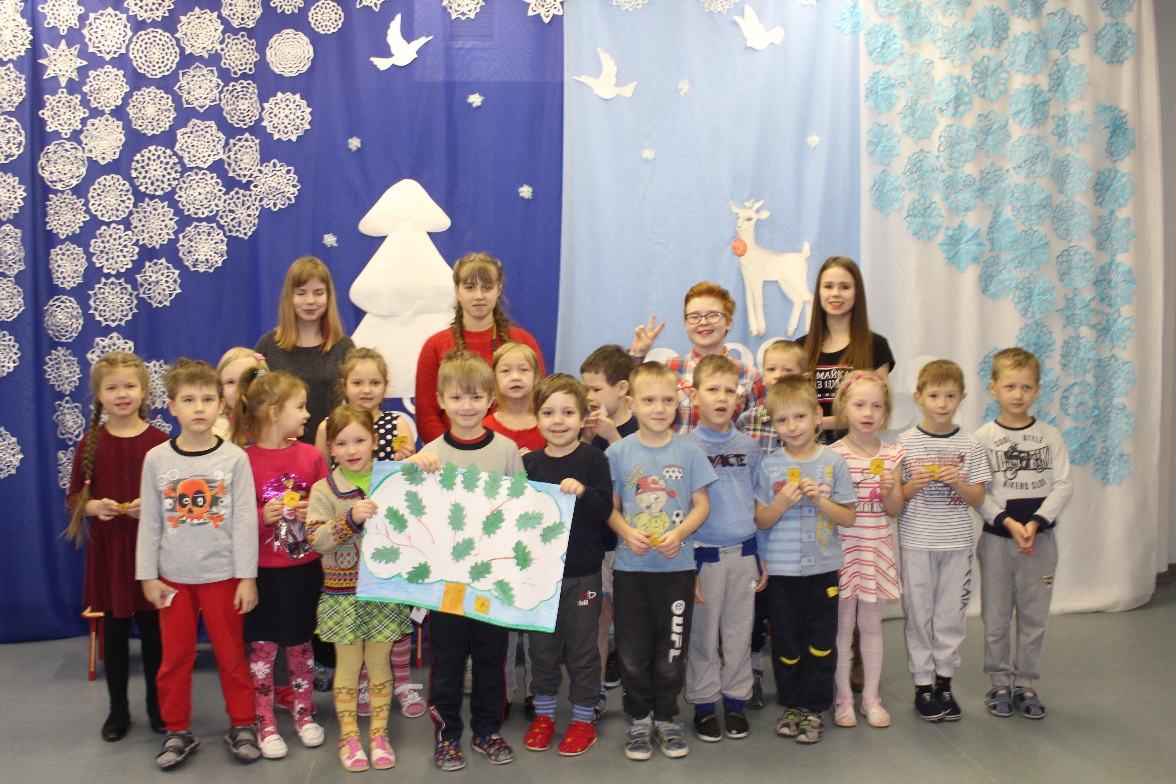 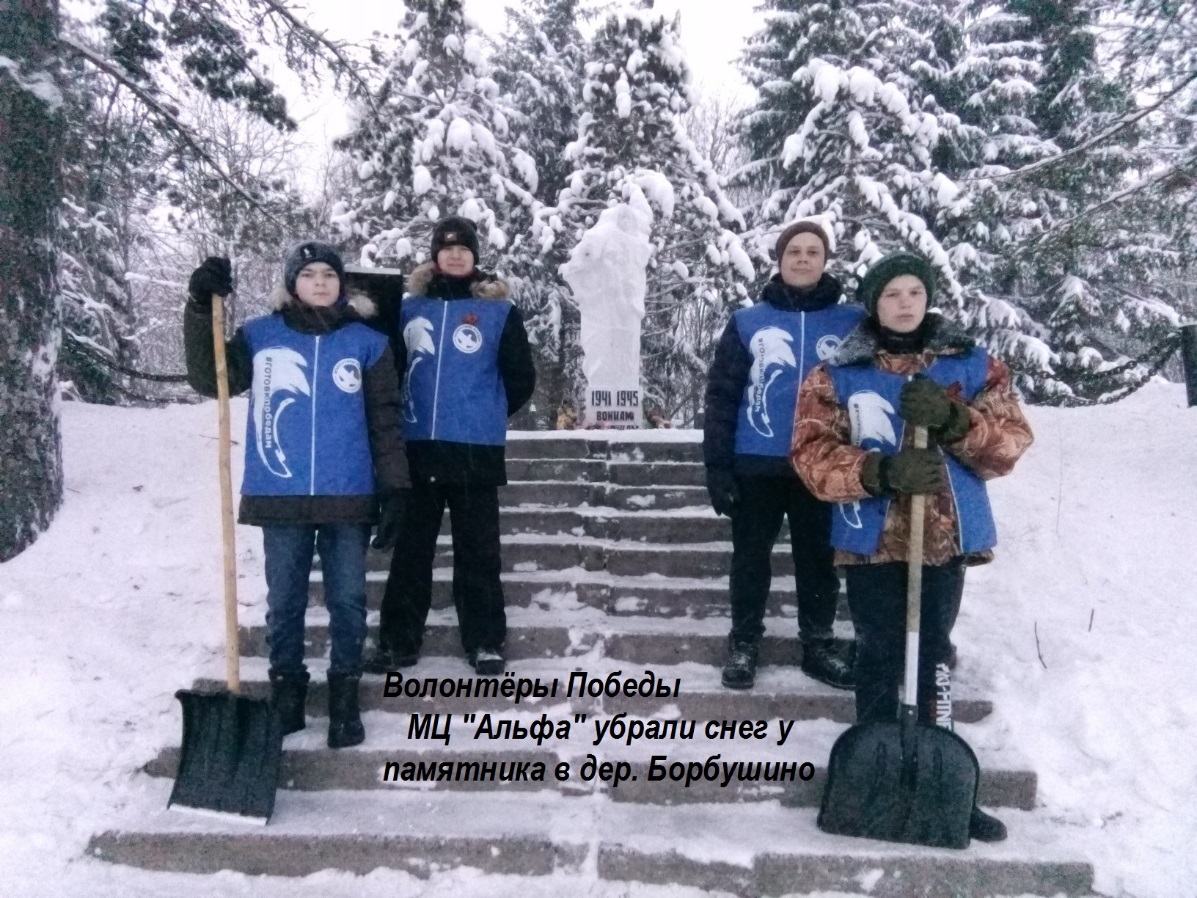 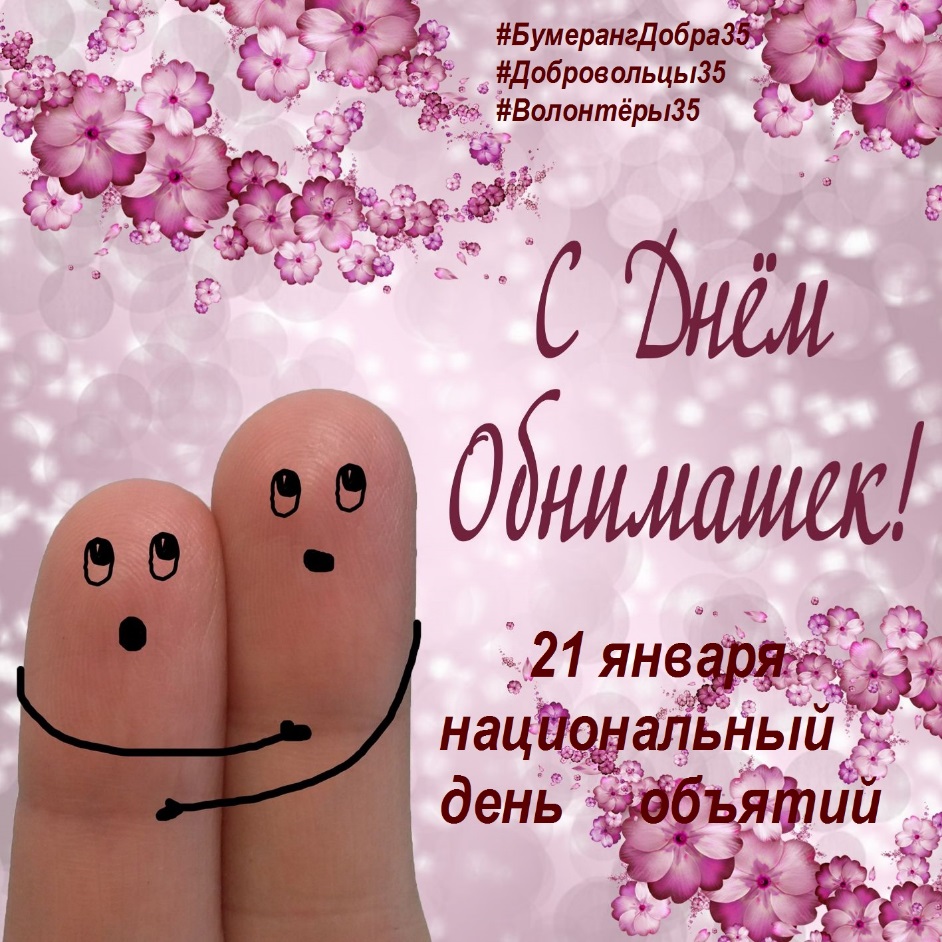 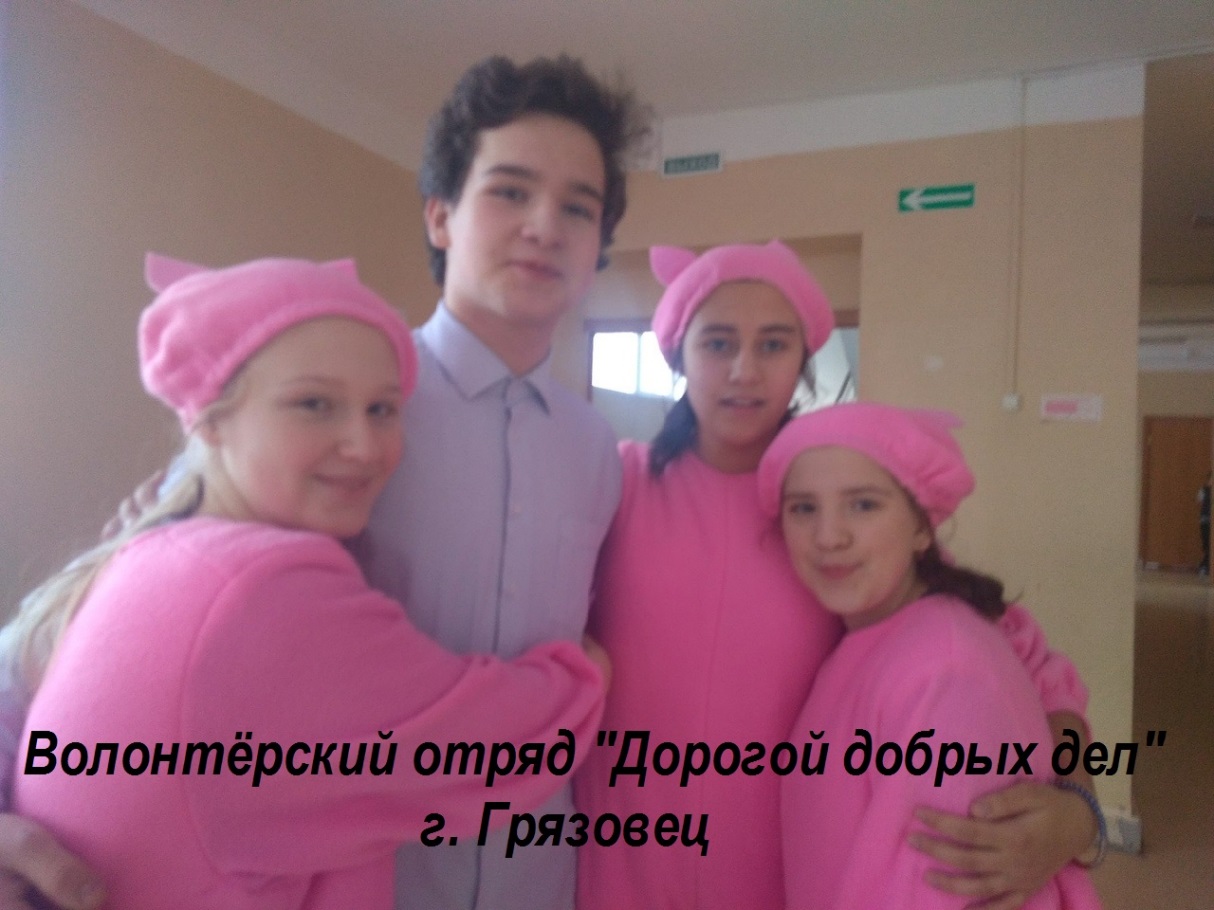 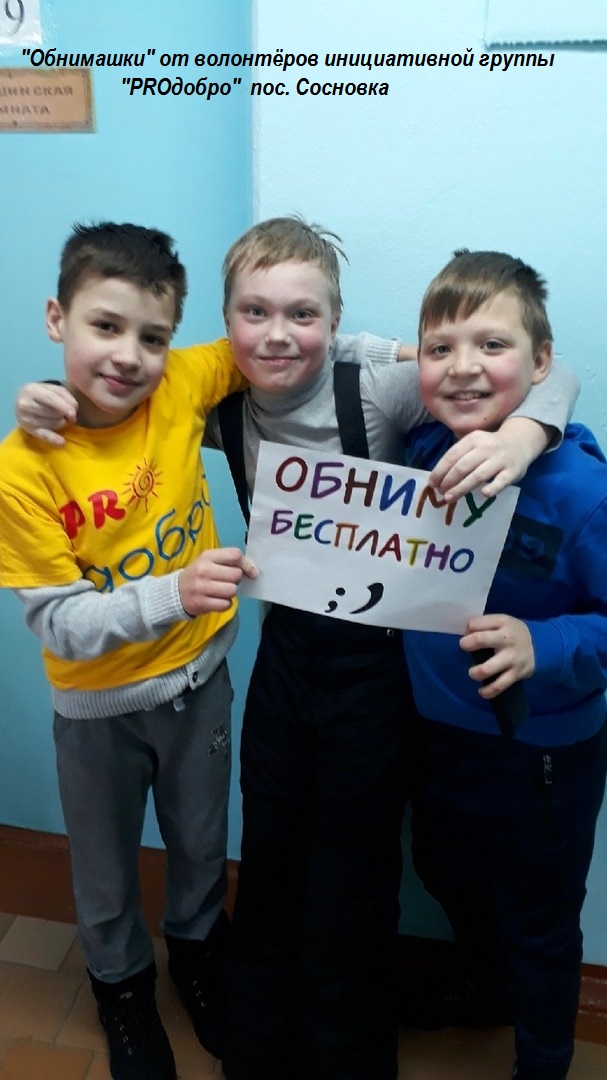 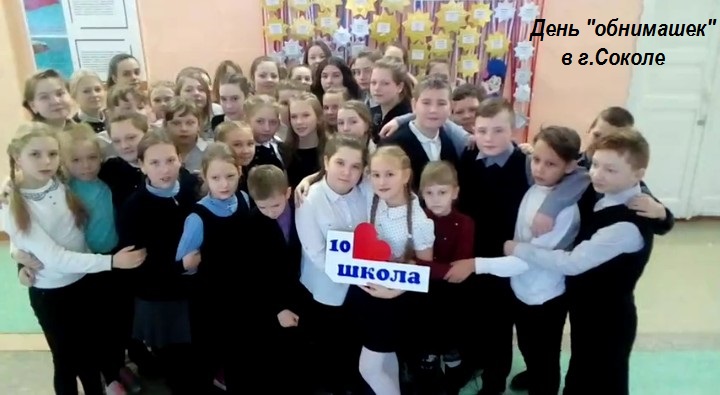 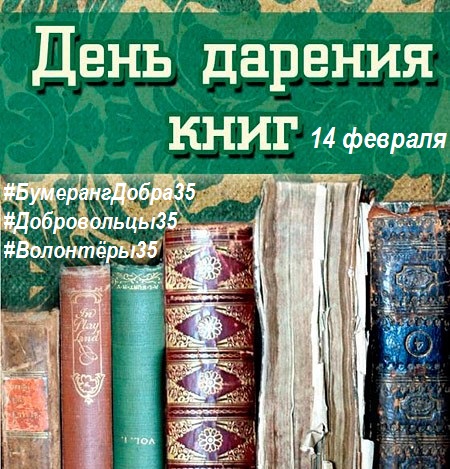 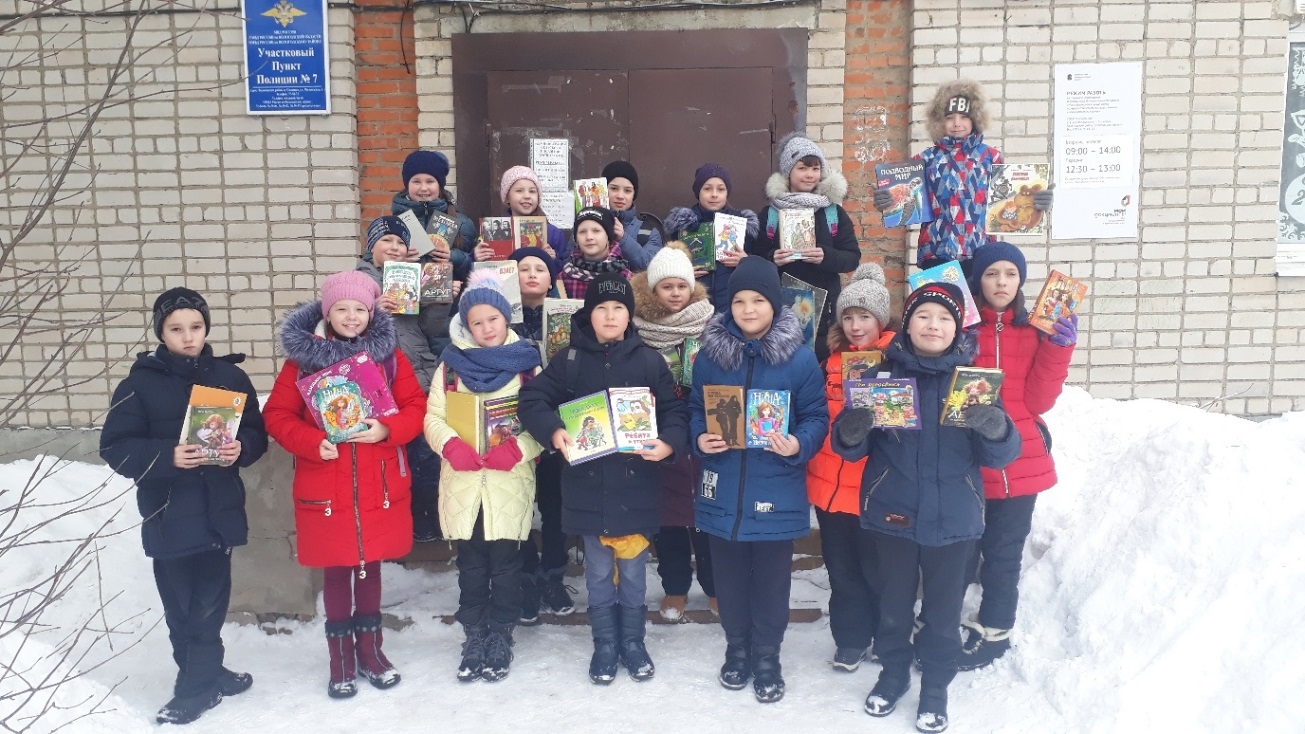 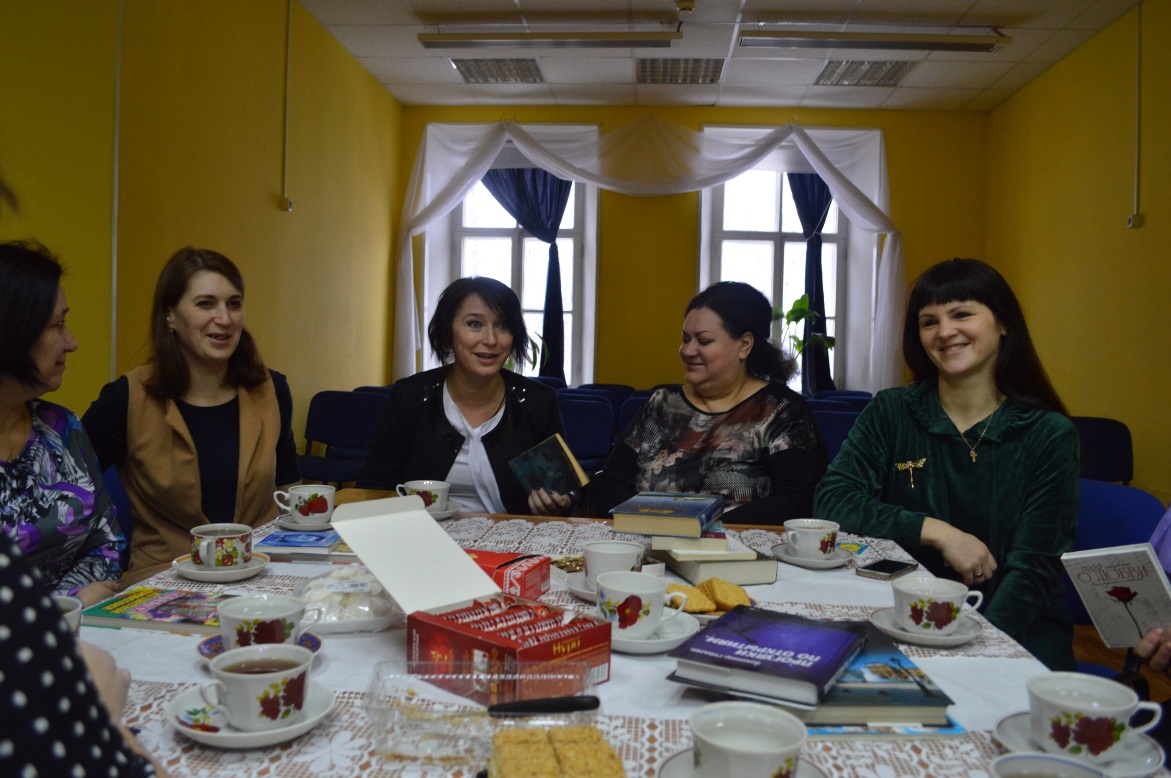 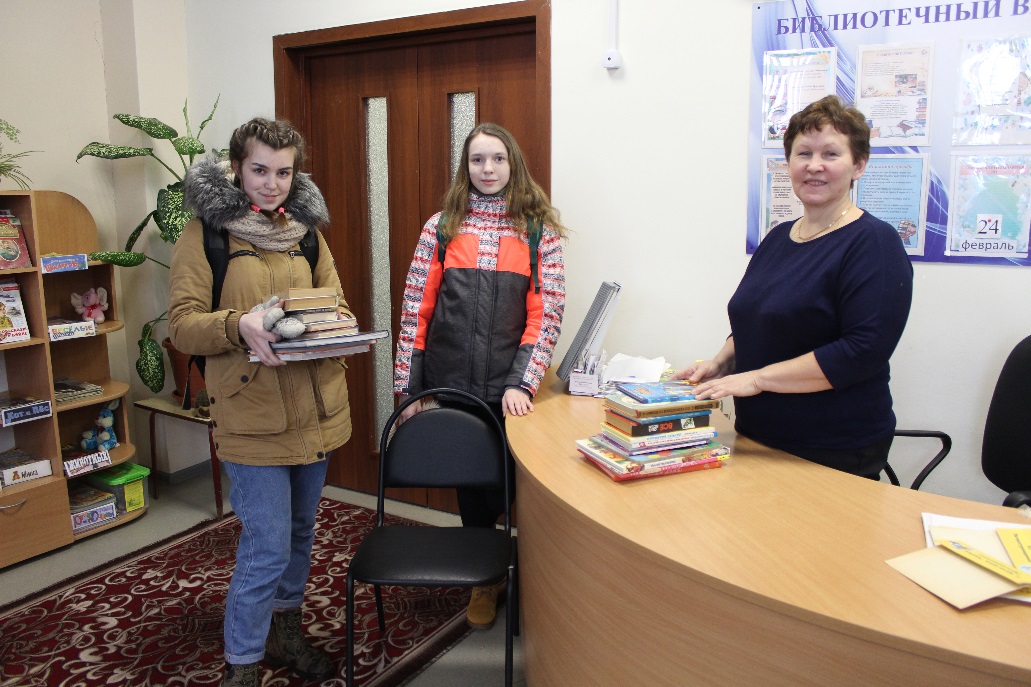 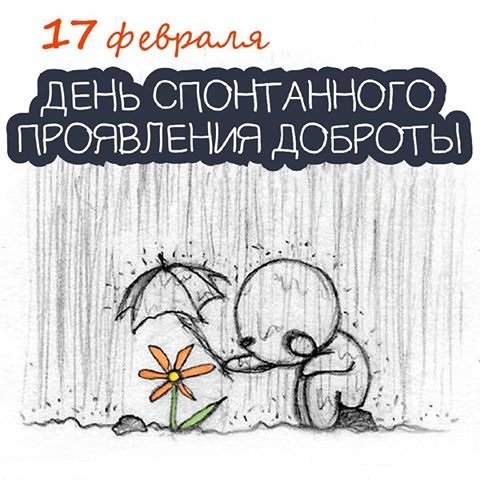 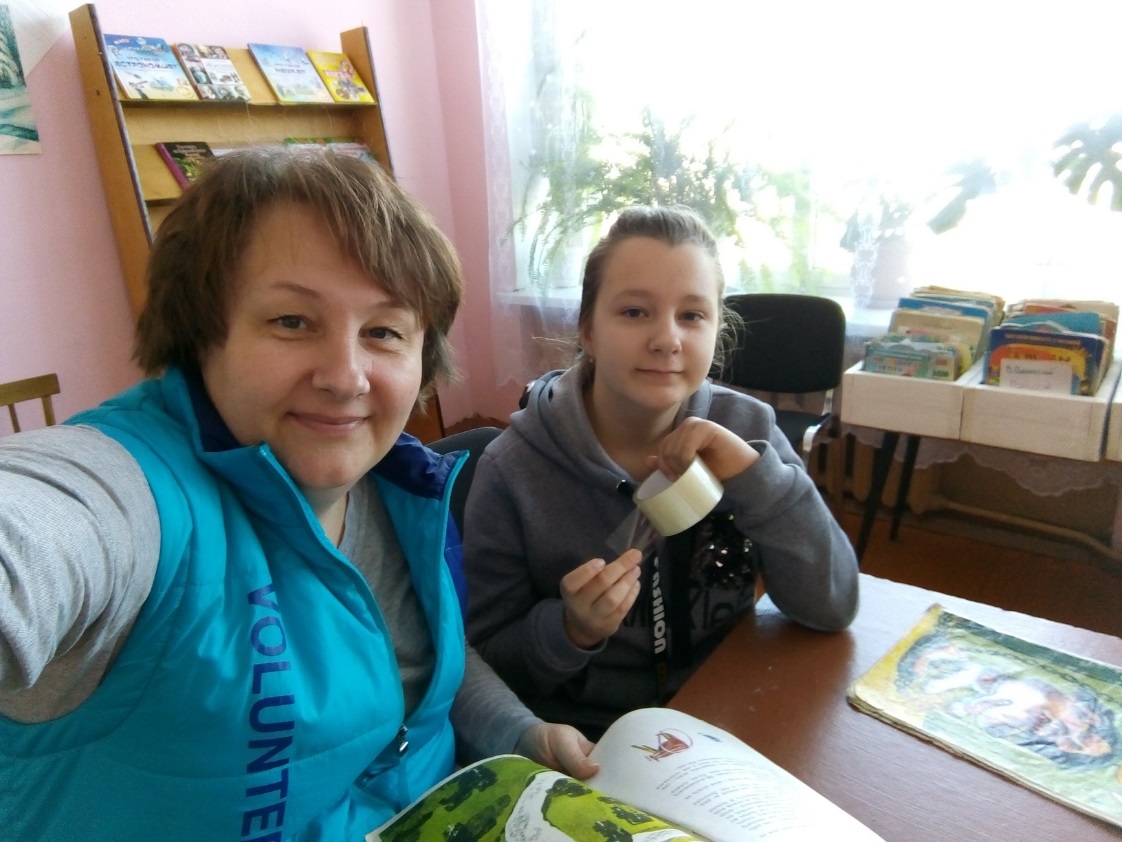 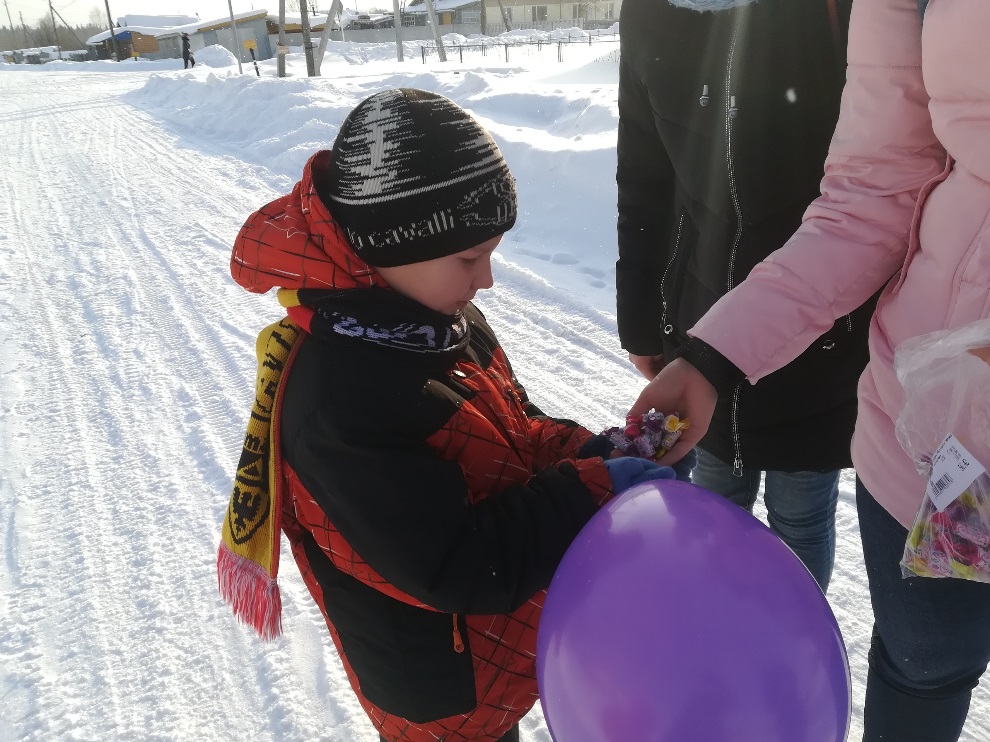 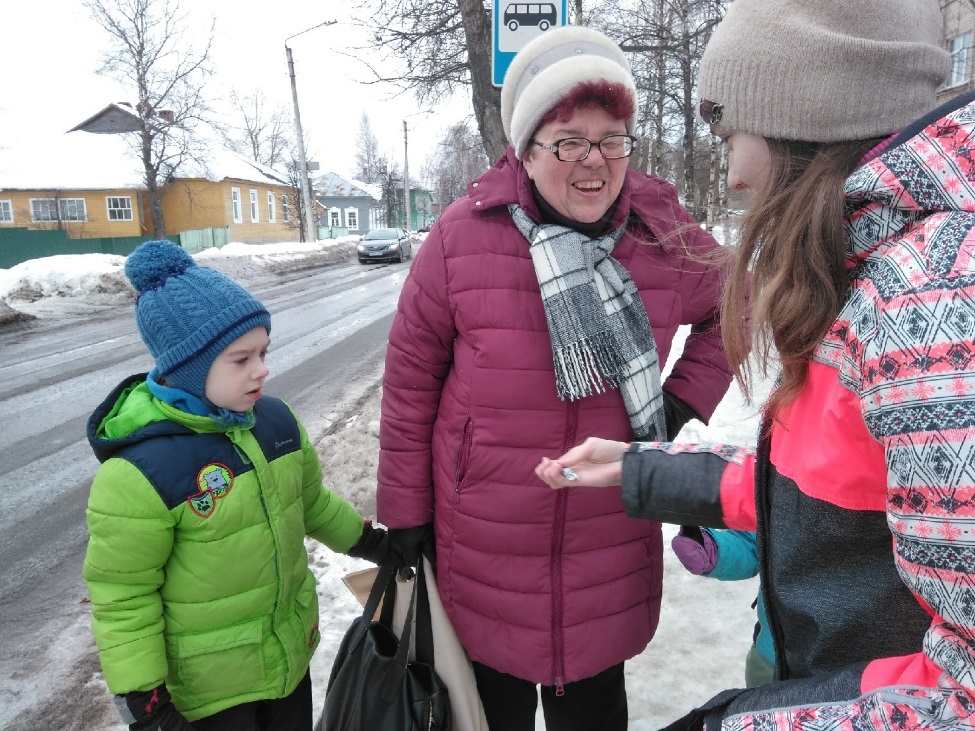 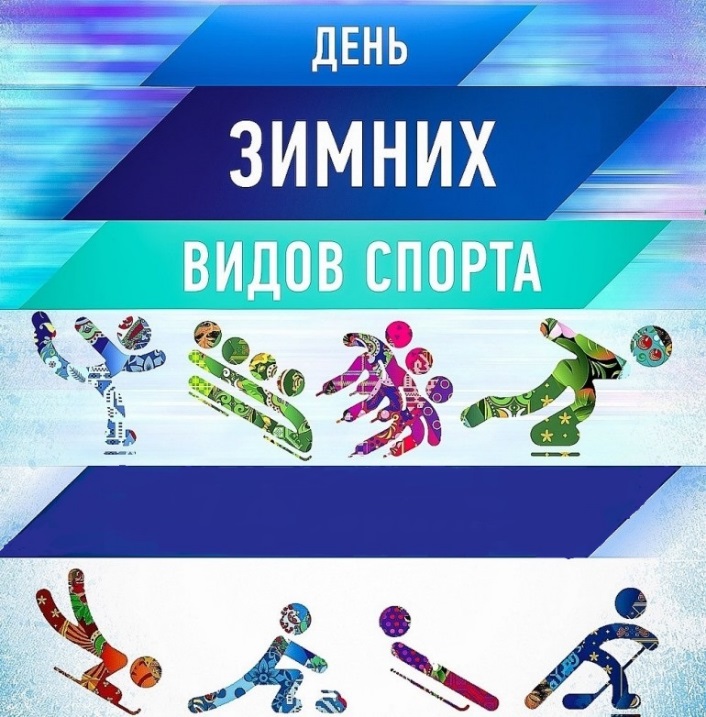 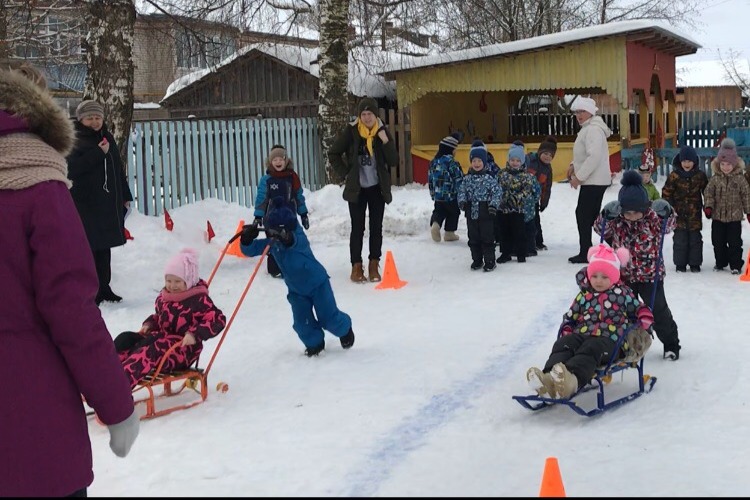 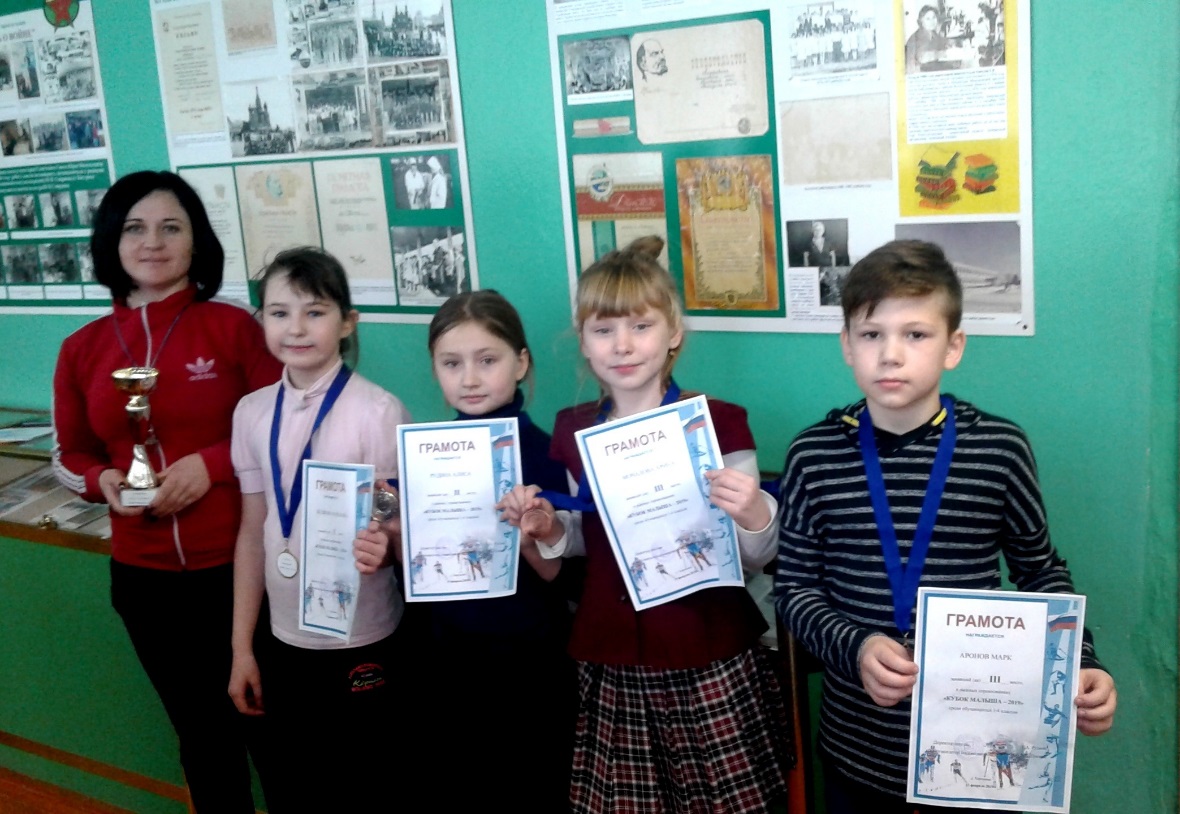 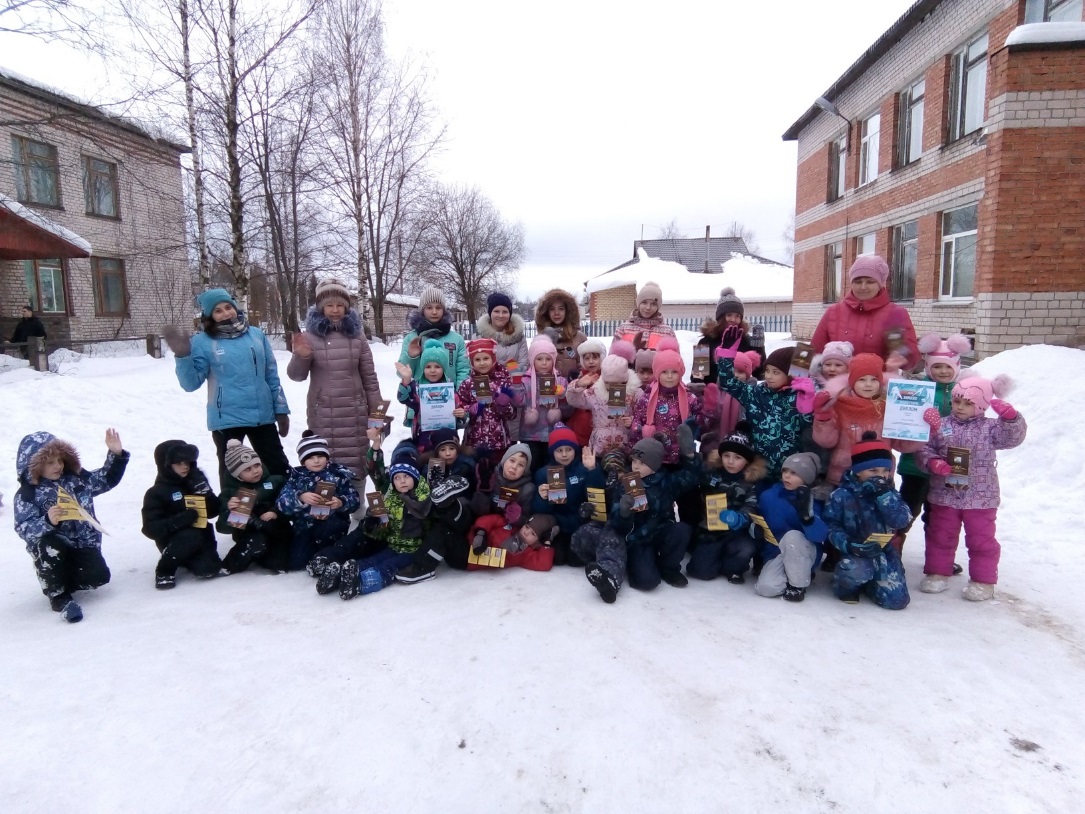 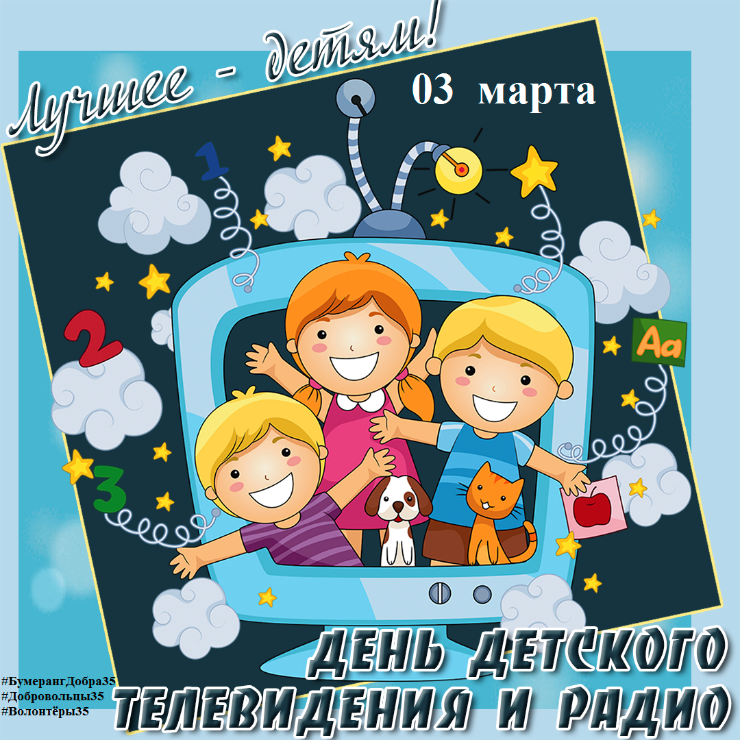 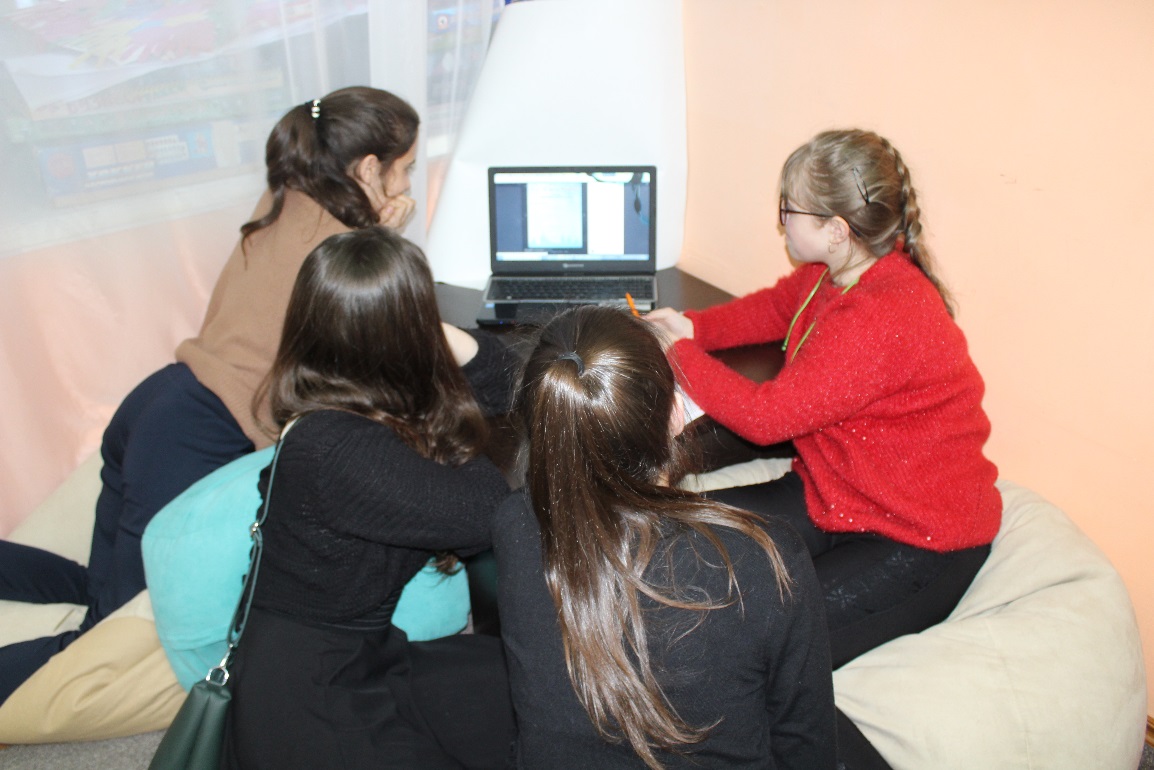 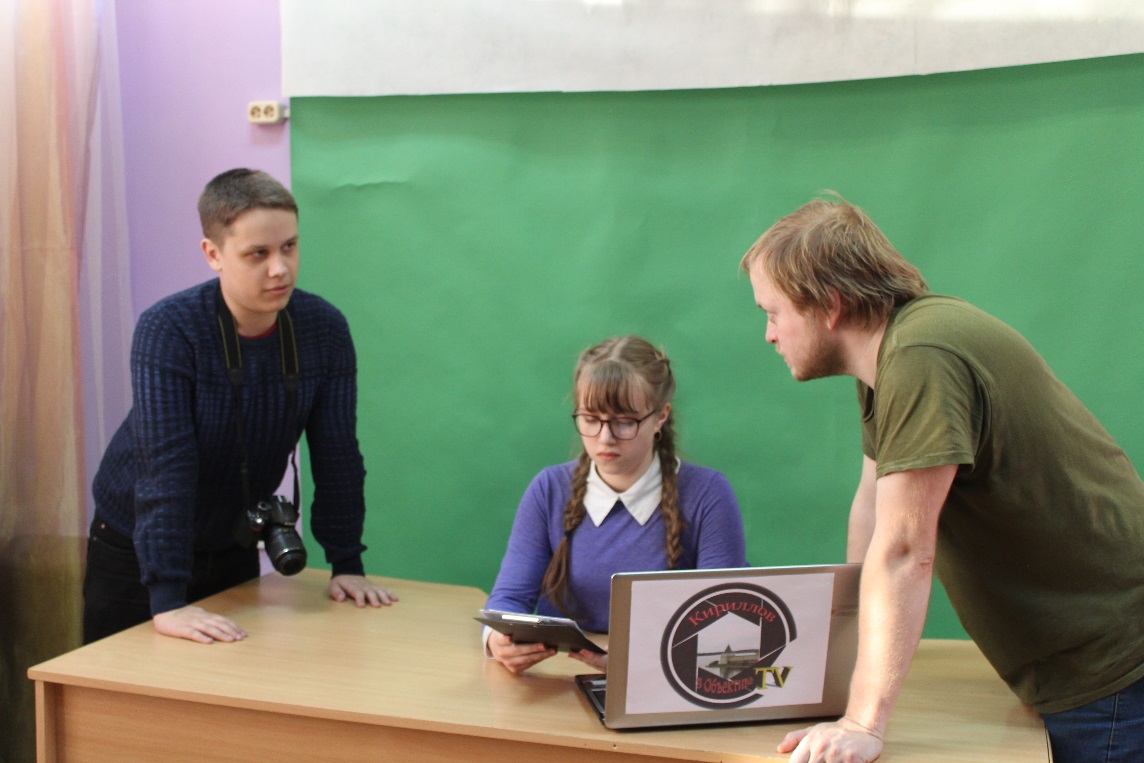 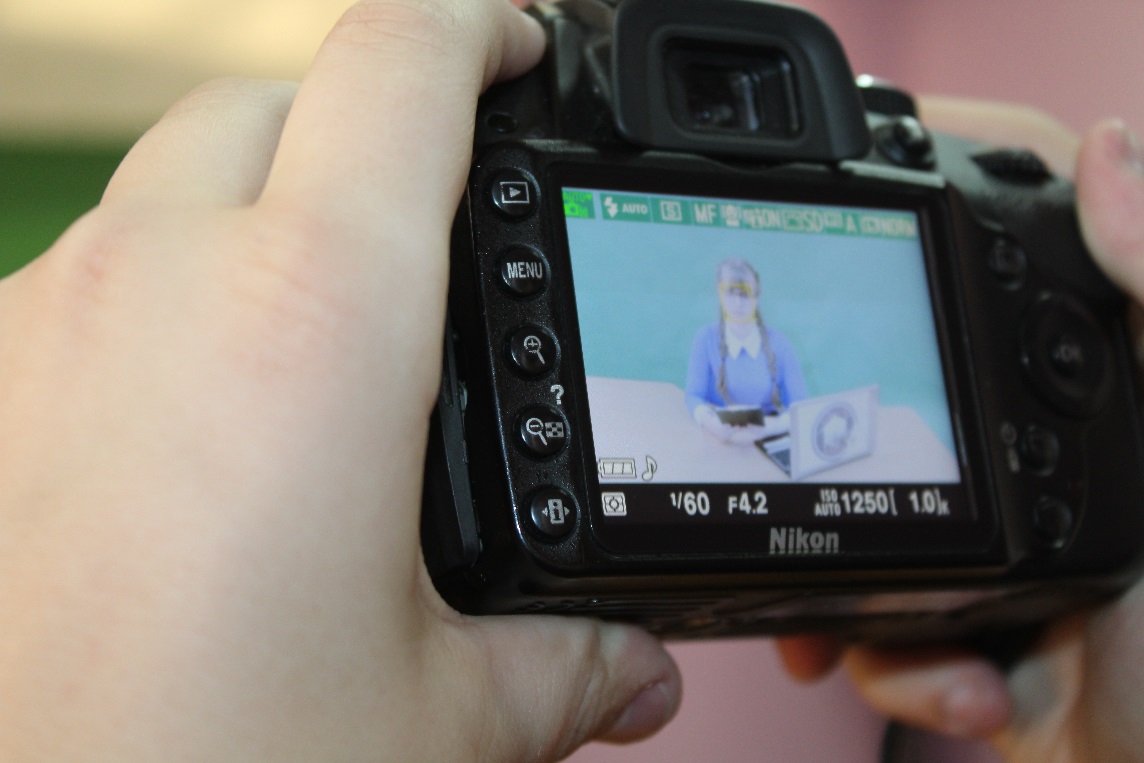 Результаты проекта:
19 Дней Единых Действий
Участвует более 25 волонтёрских отрядов Вологодской и Тюменской областей
В Первой  половине 2019 года проведено более 170 мероприятий, акций, флешмобов(такое же количество будет проведено во второй половине года) 
 В проект вовлечено более 4000 участников (соорганизаторов и благополучателей) 
Огромное количество постов в социальной сети ВКонтакте с фотографиями и описанием добрых дел, сделанных участниками проекта. Благодаря этому о волонтёрах узнают, о них рассказывают и, что самое главное - к ним присоединяются.
 
Людей готовых делать добро с каждым днём становится больше.
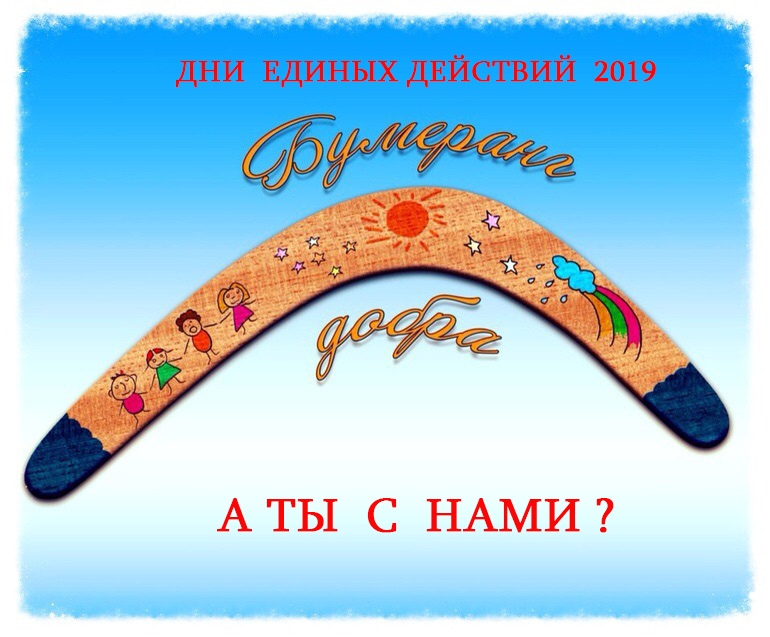